Academic MeetingFOR    DMS Current 6th Graders2021 - 2022Course/Subject RequestAS 7th Graders IN 2022-2023
Academic MeetingFOR    DMS Current 6th Graders
Agenda 

Explanation of Required classes
Physical Education
Band
Explanation of Electives for incoming 7th Graders in 2022
Cyber Foundations I
Visual Arts
Explanation of sections on form
Questions, Comments, Concerns, Suggestions
QR Code Please
scan with camera phone to 
sign in
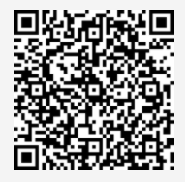 Please select ONE of the following electives:
 
 
____________Cyber Foundations 1 (1 High School Credit)
 
 							or 

______________   Visual Arts  (1 High School Credit) 

Information:
Both classes will earn student 1 credit towards High School Graduation upon completion and  passing class.
Students will be offered both classes as an 8th Grader 
Visual Arts is offered in high school as well
Please select ONE of the following electives:

 ONLY Gifted/Journey Students are to complete this section:

______________7th Grade Journey
 (must have been enrolled in Journey as a 6th grader)
	
OR

______________ US History
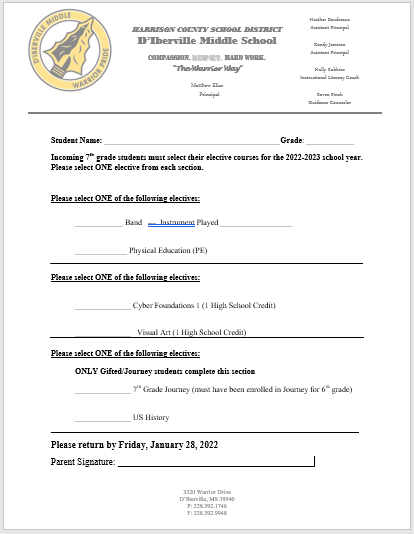 ALL 6th Graders came home
with this form.

Please fill out and return 
to your child’s teacher.

Thank you,
DMS